Christmas
Its Purpose
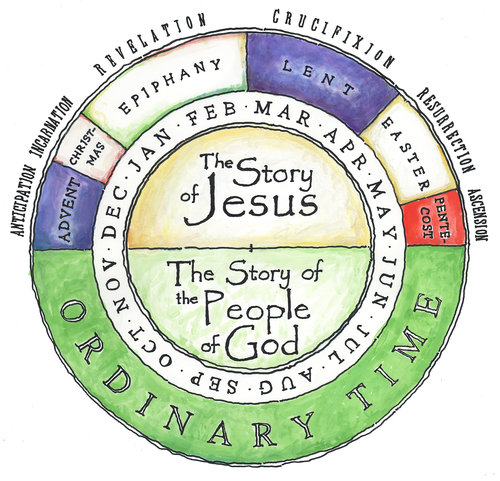 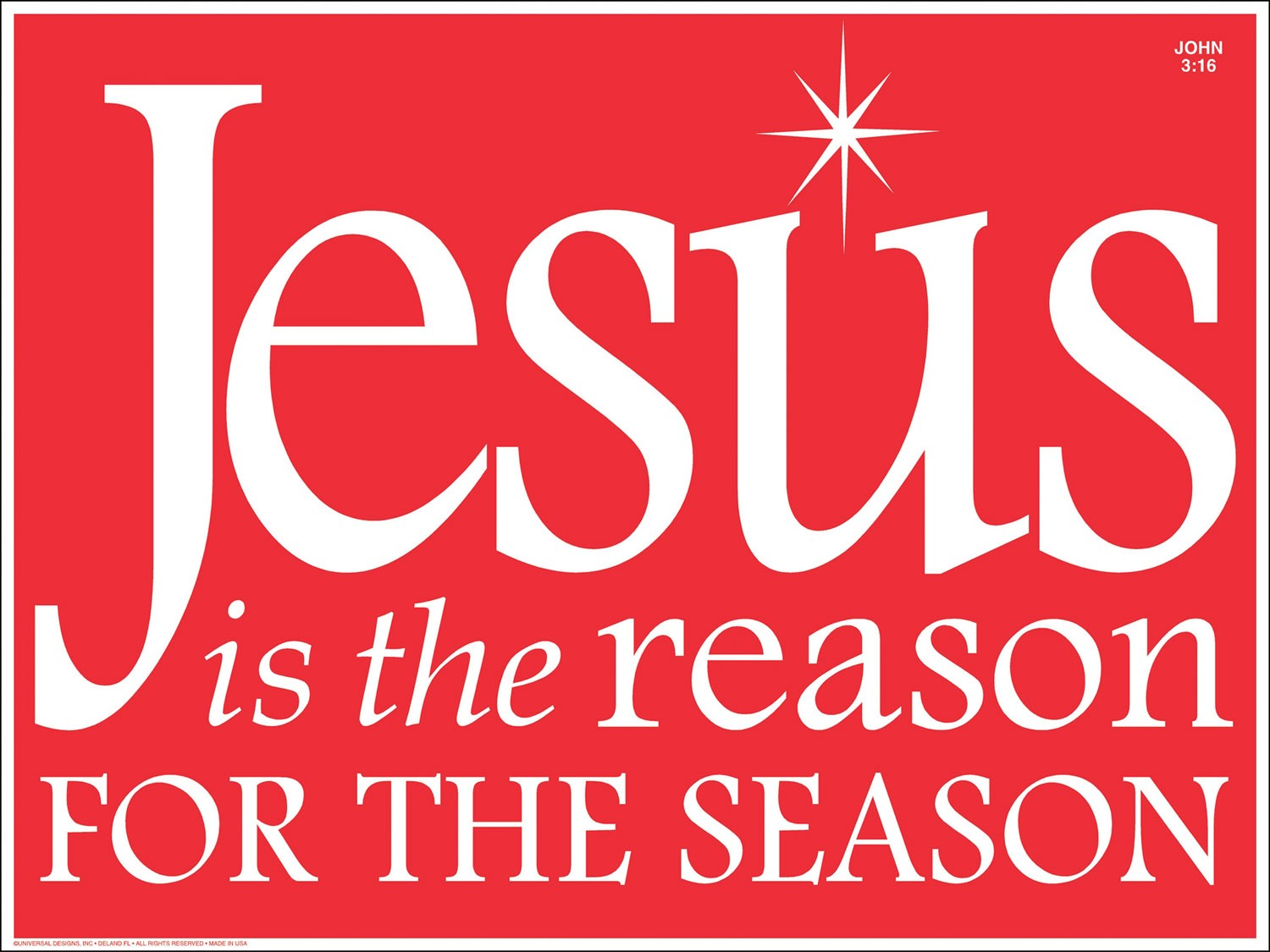 4 But when the set time had fully come, God sent his Son, born of a woman, born under the law, 5 to redeem those under the law, that we might receive adoption to sonship. 6 Because you are his sons, God sent the Spirit of his Son into our hearts, the Spirit who calls out, “Abba, Father.” 7 So you are no longer a slave, but God’s child; and since you are his child, God has made you also an heir.
 

				        Galatians 4:4-7
The Time Had Come
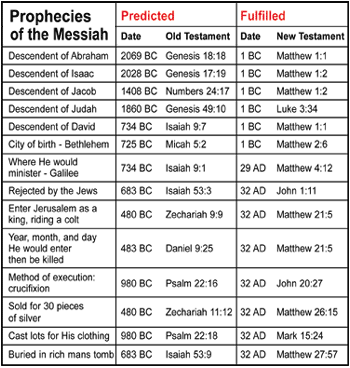 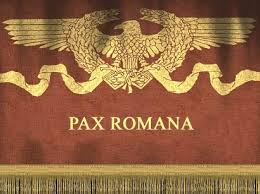 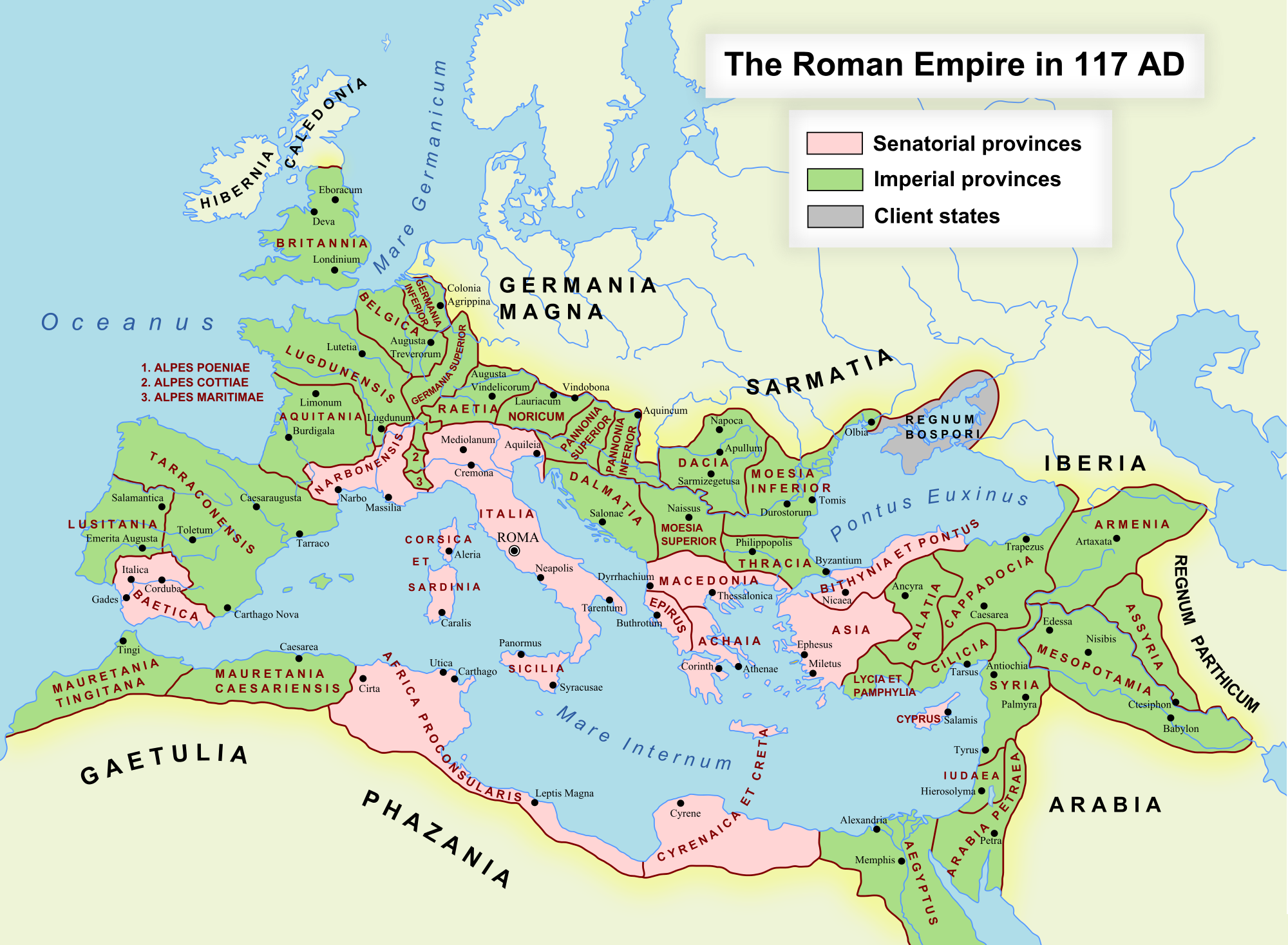 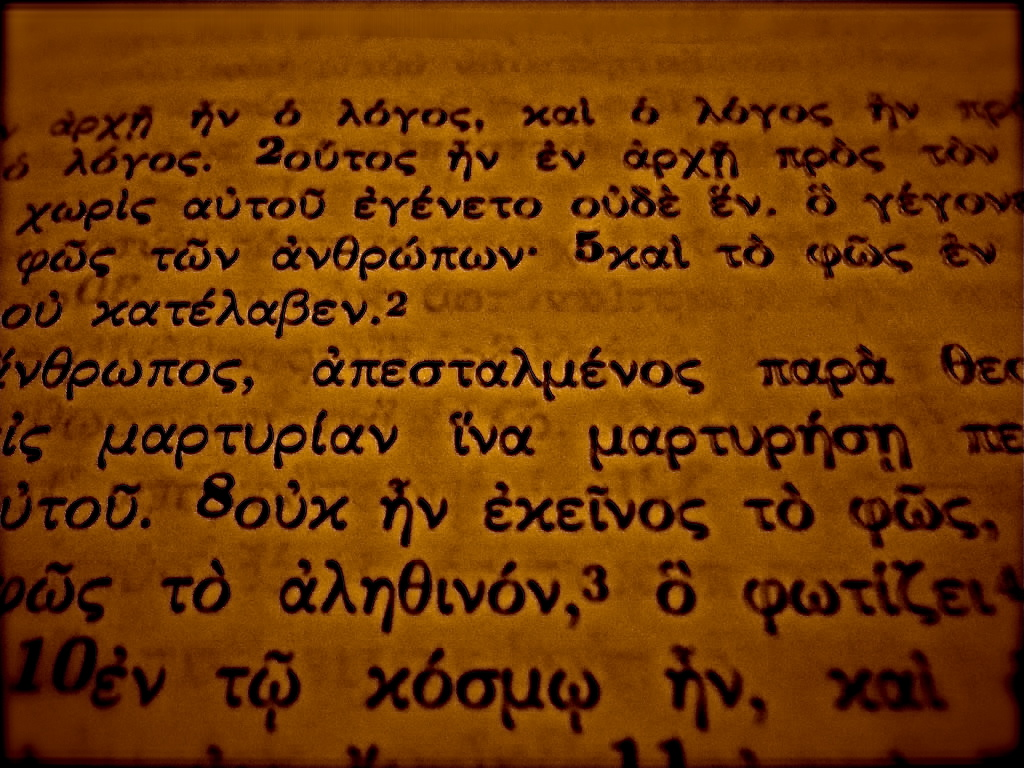 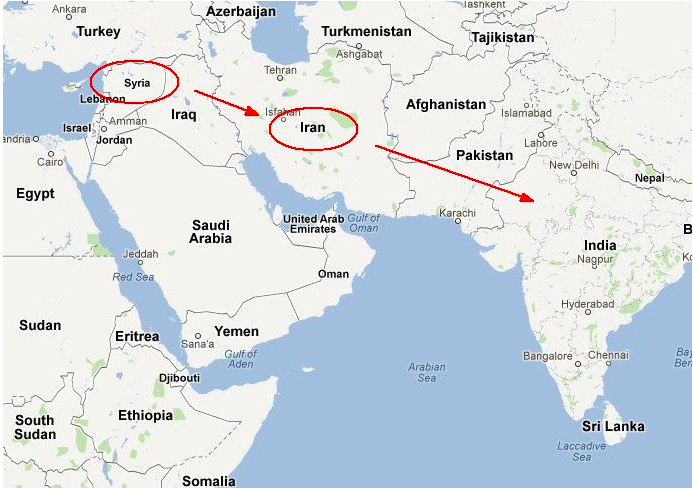 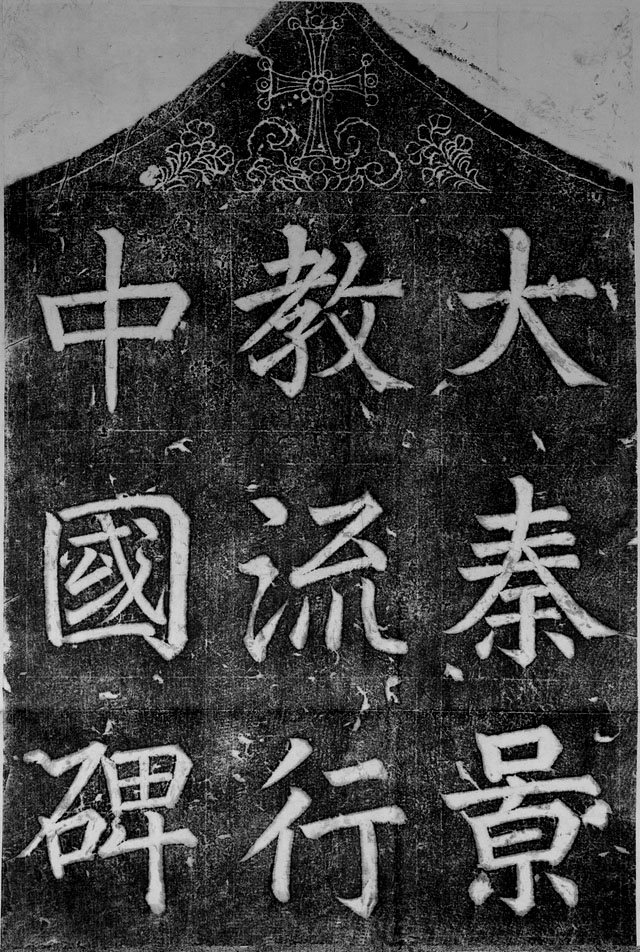 Tang Chinese stele erected 781 AD that documents 150 years of history of early Christianity in China.
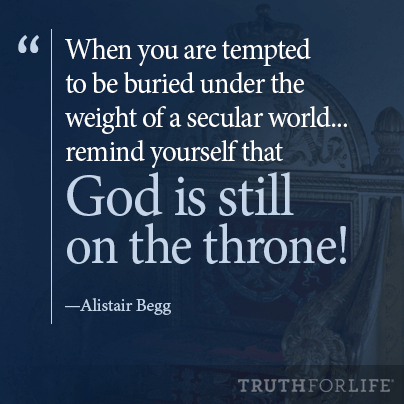 Redemption Achieved
4 But when the set time had fully come, God sent his Son, born of a woman, born under the law, 5 to redeem those under the law, that we might receive adoption to sonship.
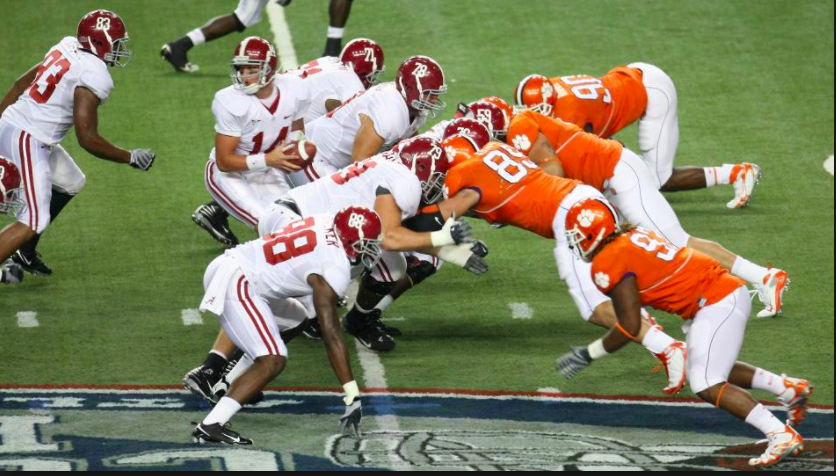 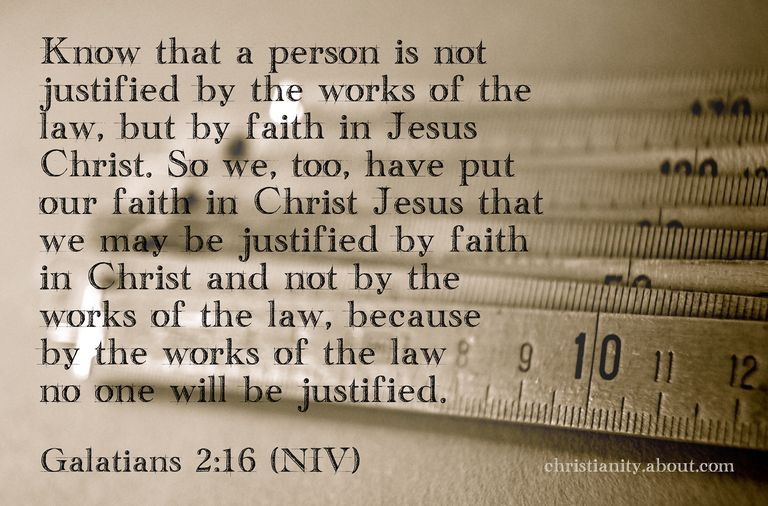 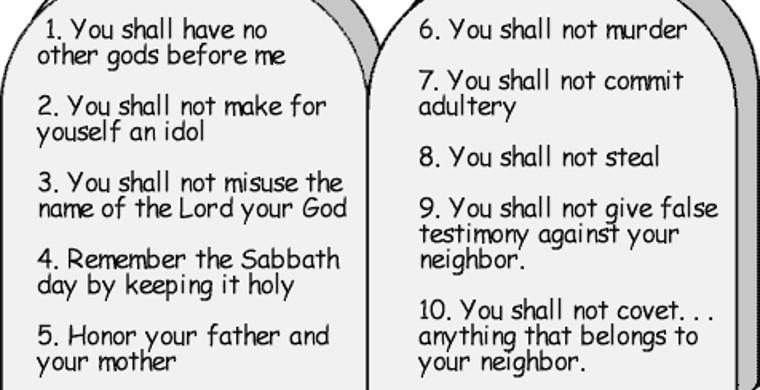 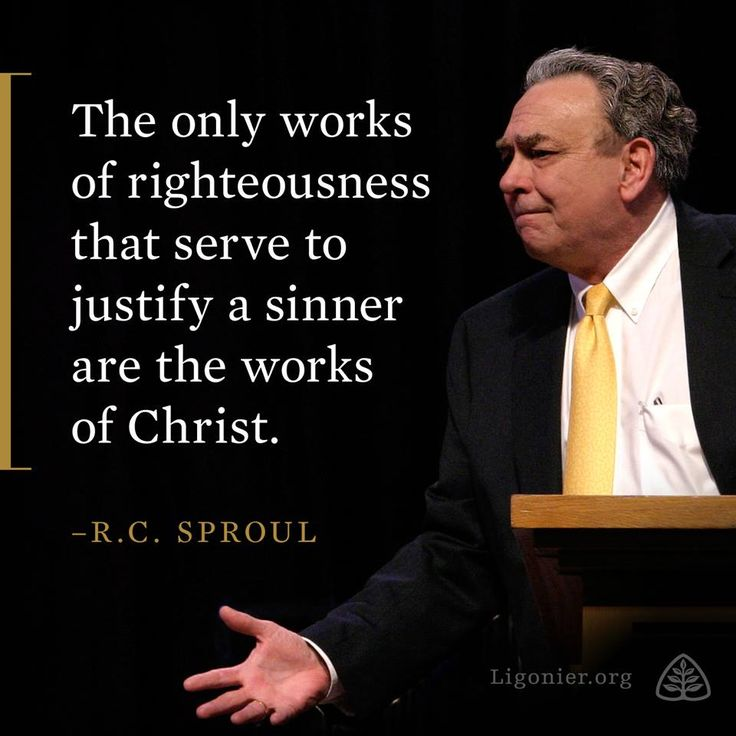 Adoption Received
4 But when the set time had fully come, God sent his Son, born of a woman, born under the law, 5 to redeem those under the law, that we might receive adoption to sonship. 6 Because you are his sons, God sent the Spirit of his Son into our hearts, the Spirit who calls out, “Abba, Father.” 7 So you are no longer a slave, but God’s child; and since you are his child, God has made you also an heir.
 

				        Galatians 4:4-7
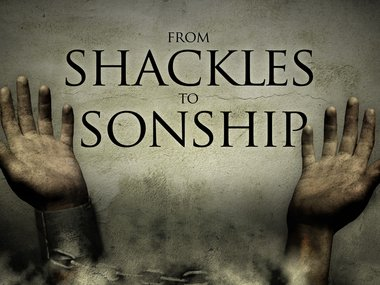 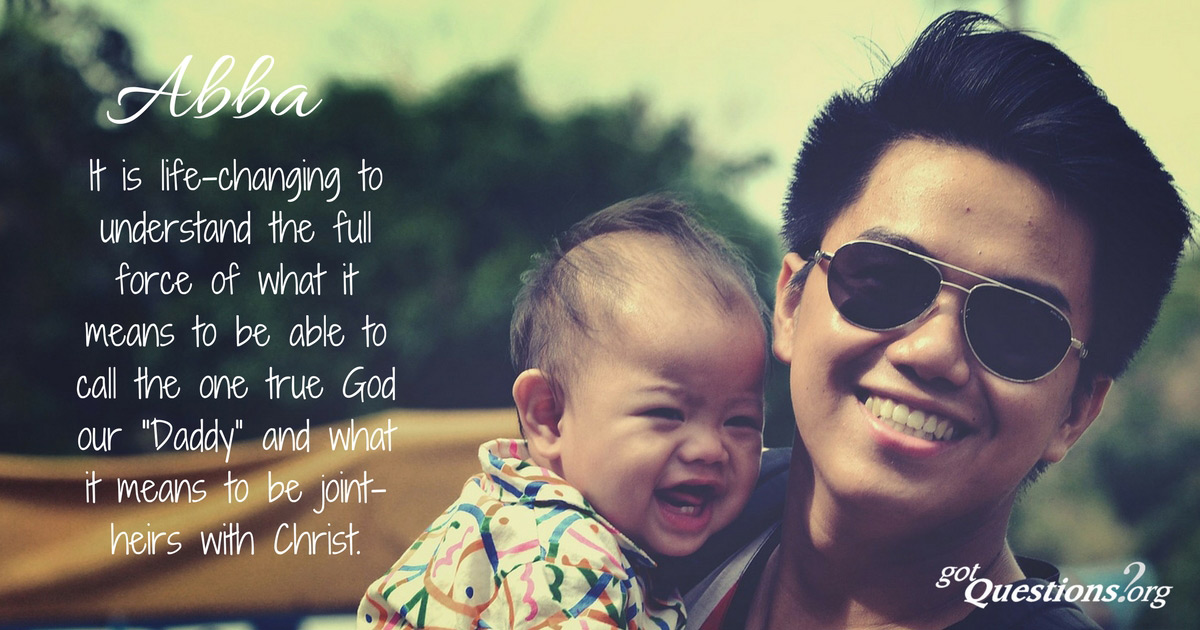 Apply
Rest in the knowledge that God is in control
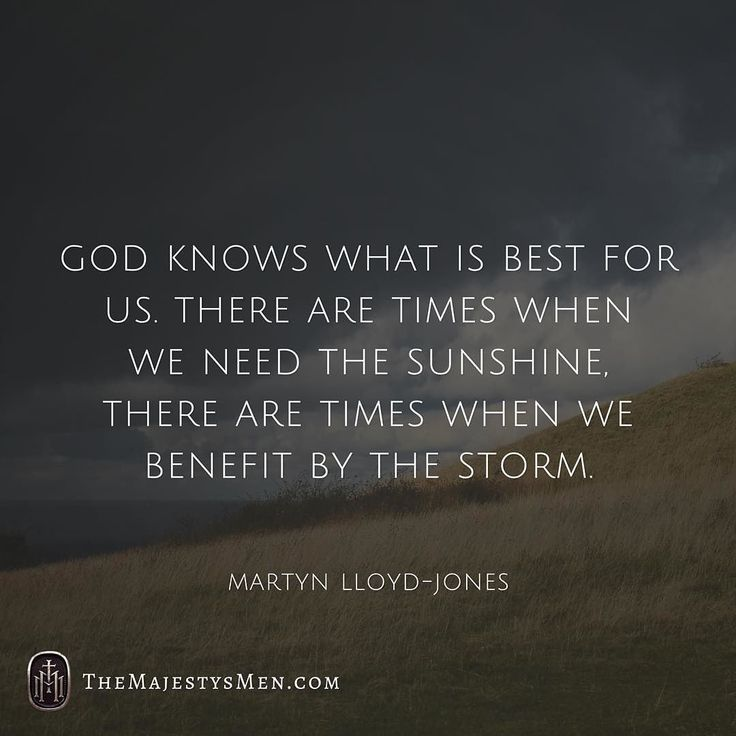 Relish (greatly enjoy) your relationship with Abba
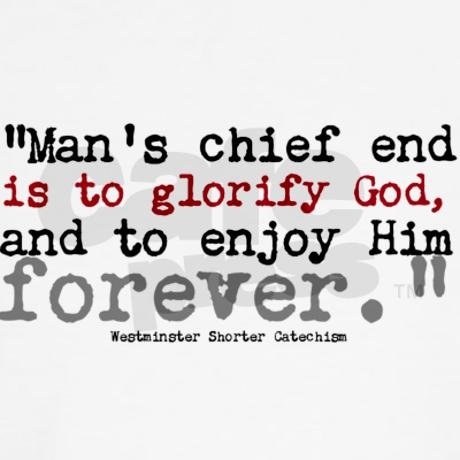